Sustainability Workshop
Ellen Gerstein
Ari Russell
Day One:Goals and Expectations
To share best practices for infrastructure development beneficial to sustainability
To identify comprehensive strategies for internal and external communications
To generate practical and beneficial strategies for the recruitment and retention of volunteers
Icebreaker Activity
Select a Caboodle card that has a picture or an adjective that you identify with today.
Pair up with someone in the room that you don’t know very well.
Share your name, agency, DBHDD Region and why you selected your Caboodle picture or adjective.
Characteristics of Sustainable Organizations
Diverse funding sources
Significant work that addresses local concerns
Proven (data-supported) positive outcomes
Adherence to sound operating principles
Strong, committed leadership 
Sound financial & management policies & procedures
Respected and credible
[Speaker Notes: Diverse funding:  not dependent on any single type or source; variety
Sig work:  engaged in work that addresses community’s concerns & is worthy of support
Proven outcomes:  effective, demonstrates positive outcomes that justify its existence.  Collaborates 
Adheres to sound operating principles: guided by shared values that are reflected in priorities, strategies & operations
Leadership:  leadership team that is committed, keeps org focused, resolves conflicts & carries out its work
Sound policies & procedures:  and staff who consistently implements them
Respected/credible:  because of its work, members/volunteers who are involved, able to influence others]
Infrastructure Development
Internal Processes
Fiscal Management
Human Resources
Communications
Recruitment and retention of volunteers
Decision-making
Research and evaluation
Organizational structure – committees, etc.
Infrastructure Development
Internal Processes
Fiscal Management
Human Resources
Communications
Recruitment and retention of volunteers
Decision-making
Research and evaluation
Organizational structure – committees, etc.
Communications
Formal Communications Plan
Structure
Resources – staff, volunteers, products, in-kind resources
Internal Communications
External Communications
Internal Communications
Activities related to coordination and staff support tasks
 
Allows volunteers to plan agendas & prepare for meetings

Creates shared vision & promotes trust

Makes roles, responsibilities of volunteers clear

Enables leaders to track the work of volunteers

Promotes coordination & collaboration

Motivates volunteers by communicating sense of success & accomplishment

Updates volunteers on work progress, promoting commitment
[Speaker Notes: Activities related to coordination and staff support tasks - managing meetings, keeping volunteers up-to-date]
External Communications
Keeps community members, leaders & key decision-makers aware of your efforts and encourages their input; 

Conveys that agency funds & resources are being used wisely; 

Improves name recognition & reputation
External Communications
Educate about the nature & extent of problem

Share progress you’re making on strategic plan

Promote events & recruit volunteers

Establish/build media relationships

Include formal & informal media outlets

Don’t confuse this with public awareness campaigns.  PACs are issue-specific.
Communications Activity
Brainstorm & record ideas for communications resources & strategies you can use to get the word out about what you’re doing and how it’s making a difference.
When time is called, move to the next station.
Do NOT repeat anything already on the sheet.
Select a reporter to share ideas.
Recruiting Volunteers/Members
Recruit with intention!

Slots (high level people with influence & resources vs people “I know”)

Work with people who have connections

Build relationships with people who have similar standing in community

Join professional and civic organizations

Over time, you become THAT person of influence!
Recruiting Volunteers/Members
Champions

Member/volunteer gap analysis
Cultural diversity
Expertise
Resources
Sector representation
Recruiting Volunteers/Members
Youth engagement
Youth Advisory Board or Youth Action Team 
Equal roles, responsibilities
Empowerment & voice versus participation

Public/private balance
Increases reach, opportunities & resources
Shared leadership roles, i.e. co-chairs
Recruitment Activity
Identify your most important or influential volunteer or board member & what s/he brings to the table.

 Identify 2 high level individuals or slots you would like to have involved & why.

 At your table brainstorm 3 strategies to each of these folks involved.

Select an example to share with the larger group.
[Speaker Notes: Using the handout, participants should write down their most important or influential volunteer or board member.  If time allows, ask for volunteers to share a couple of these.  If not, they can share at table.  On their own, identify 2 slots or individuals they would like to get involved.  After everyone has identified their people, brainstorm at the table to identify 3 strategies that could be used to recruit them.  Each table should pick one example to share w/the larger group.]
Retention Strategies
Orientation

Meaningful roles & responsibilities
Interest/passion
Expertise
Abilities
Sector roles
[Speaker Notes: Orientation:  How do you provide orientation to your volunteers/members?]
Retention Strategies
Leadership development
Training (formal & informal)
Evaluation of performance & feedback
Ladder of opportunities

Accommodating personal needs
Retention Strategies
Recognition of efforts & accomplishments
Thank-you
Incentives/rewards
Giving or sharing credit

Seeking feedback at sensible intervals
How your agency is doing
Understanding of one’s role(s)
Understanding of agency’s goals & strategies
Level of participation
Volunteer Retention Activity
There are 6 groups – one for each retention strategy.  Table tents will identify which strategy your group has.

Work in small groups to:
Share how you are doing this already and
Other ideas on how it could be done

Select a reporter to share your findings.
Day Two:Goals and Expectations
To share best practices for infrastructure development beneficial to sustainability
To understand and describe the decision-making process your agency uses to prioritize its work
To develop a thorough understanding of diverse funding sources for sustaining current and future efforts
Decision-Making
It is imperative that you are able to describe your agency’s decision-making process!

Decisions should be:
Data driven
Based on the SPF
Decision-Making
What strategies are a priority to sustain?



How do we sustain or evolve these?



What action do we need to take?
[Speaker Notes: Supported by evidence?
Right mix of strategies?
Resources & leadership in place?
How do we sustain/evolve?
Continue mobilization/education
Ensure communication/media complement
Celebrate successes; recognize participants, champions
Build community capacity
What action do we need to take?
Identify gap betw where you are now & where you want to be
What will it take to get there
What else is needed?  What can be leveraged?
How will you know when you get there?  milestones]
Decision-Making
Decisions-making Processes:
SWOT Analysis (Strengths/Weaknesses/Opportunities/Threats)
Ranking (such as you did with APP)
Voting
Town Hall Meetings
7 Strategies for Community-level Change or SAMHSA prevention strategies
IF Analysis
[Speaker Notes: Ranking:  APP process of ranking intervening variables & contributing factors to select goal & identify potential strategies.
Voting:  Use of dots or other ways members vote on issues to address & strategies to be used.
Town Hall Mtgs: or other community forums or focus groups – consensus approach
7 Strategies: Identify higher level environmental strategies vs individual strategies; aim for comprehensive approach.]
IF Analysis
I = Important     F = Feasible
++
Important/Feasible
+ -
Important/Not Feasible
- -
Not Important/
Not Feasible
- +
Not Very Important/
Feasible
[Speaker Notes: Up to you to define Important and Feasible.  We define “feasible” as this:  Is there already leadership?  Needed resources?  Is it “do-able”?   Important – Is it important to have an “easy win” to build ownership & support?  Is it important, but will require more time or community will?  Should it be an intermediate or long-term goal?]
IF Analysis Simulation
The APP PC is the chair & will facilitate the discussion.

Stay within your assigned roles – represent your sectors, share what you know, get your points across.

First, come to consensus on your group’s definition of “feasible”.

As a group, conduct an IF Analysis using your local data & resources.

Decide whether (and why) your strategy is:
An easy win with short-term outcomes
Do-able based on importance & feasibility but for the mid- or long-term.
Not do-able at this time and should be set aside.
SMART Objectives
Specific
 Measurable
 Achievable
 Realistic based on resources/time/etc.
 Timed

Example:  By September 30, 2016, the perception of harm related to alcohol use by 10th & 12th graders will increase by 5% from the baseline of 40% as measured by the GA Student Health Survey.
[Speaker Notes: Each provider team will begin to fill out an action plan to sustain at least one APP strategy.  They will have to write a SMART objective, at least one strategy and the activities needed to carry out the strategy.  Resources will be covered in the session after lunch.]
Action Plan Activity
Begin to fill out an action plan to sustain at least one APP strategy.  

Write a SMART objective for your selected strategy.

Add the strategy and the activities needed to carry out the strategy.  

Don’t complete the Resources section at this time.
[Speaker Notes: Each provider team will begin to fill out an action plan to sustain at least one APP strategy.  They will have to write a SMART objective, at least one strategy and the activities needed to carry out the strategy.  Resources will be covered in the session after lunch.]
Diversified Funding
Share

Charge

Ask

Earn
Diversified Funding
Share
Asset Sharing

Leverage Shared Positions

In-Kind Resources
[Speaker Notes: Asset Sharing:  sharing resources among agencies & organizations such as equipment & space.  Ex:  sharing your room at a conference hotel with a colleague when your agency has the funds to pay for it; carpooling to meetings & conferences; inviting others to a training you’re going to have (Most of Us – Hall County)
Leverage Shared Positions:  when 2 or more organizations pool their resources to share a staff position or services of an independent contractor (i.e., GUIDE & Gw Coalition, YAB)
In-kind resources:  when an organization, business or individual donates goods, services or other assets that they already have, such as supplies, staff time and office space (i.e., DSL vs water cooler, county office space, etc.)]
Shared Resources Activity -  Part 1
Write down the 3 best shared resources  your agency has ever had.

Put each one on a separate post-it.

Include the one-time or annual value of the asset.

Consolidate these at your table and add up the value for each category; write the cumulative value on the top post-it for each category.
[Speaker Notes: You will have 3 minutes to write down the 3 best shared resources (in-kind donation or shared asset or position) your agency has ever received along with the estimated one-time or annual value.  For instance, if your agency was given office space, what was the estimated value for 1 year?  If you were given production services for make a PSA, what was the one-time value?  Put one thing only on a post-it because you’re going to consolidate the post-its at your table.  When time is called, start consolidating the post-its.  In other words, if three teams identified office space, put those 3 post-its together.  Add the approximate values together & write the amount on the top post-it.  We’re going to ask you to share these.]
Shared Resources Activity -  Part 2
Your table will need 1 or 2 volunteer recorders.
You have 3 minutes to brainstorm as many different ideas of shared resources that you can think of.   
Recorders keep track of all ideas.
When time is called, add up all the ideas generated at your table.
 As these ideas are shared, check them off your list so there are no duplicates.
Diversified Funding
Charge
Fees for Services

Fines or penalties with revenue going to prevention

Become a line item in a governmental or non-profit’s budget
Diversified Funding
Ask - Diverse Sources of Cash

Restricted vs Unrestricted funding

Competitive Grants
Local, state and federal government
Foundations

Seized Assets
[Speaker Notes: Seized assets – considered Federal funding, but can be used as match]
Diversified Funding
Ask - Diverse Sources of Cash

Fundraising and events
 Register with Secretary of State
 Register with Sheriff’s Office for raffles

Individuals
Diversified Funding
Ask - Diverse Sources of Cash

Corporate and Payroll Giving
  United Way
  Combined Federal Campaign

Planned Giving/Endowments
Diversified Funding
Earn
 Investments

For Profit Business
 Related vs Unrelated
 Potential tax liability and/or loss of 501(c)(3) status
[Speaker Notes: Examples of for profit business:  Café that hires homeless people; 
Related vs unrelated income – potential tax liability and/or loss of 501(c)(3) designation]
Match
In-kind vs cash

Aligning match to expense categories

Allowable match (Federal grants)

Level of match requirement

Determining the value of non-cash match

Tracking & documenting match
[Speaker Notes: Demonstration:  Use some of the values given for in-kind resources to show how easy it is to come up with 100% match for a grant]
Match
Determining the value of non-cash match
Volunteer time
Mileage standard
Goods & services
Market rates
Justification of values

Tracking & documenting match
Other Budget Issues
Indirect Costs

Expense Management 

Reserve

Audit Requirements
Change as income increases
Sarbanes-Oxley requirements
Return to Action Plan
Complete the “Resources Needed” section.
30 Asks in 30 Days
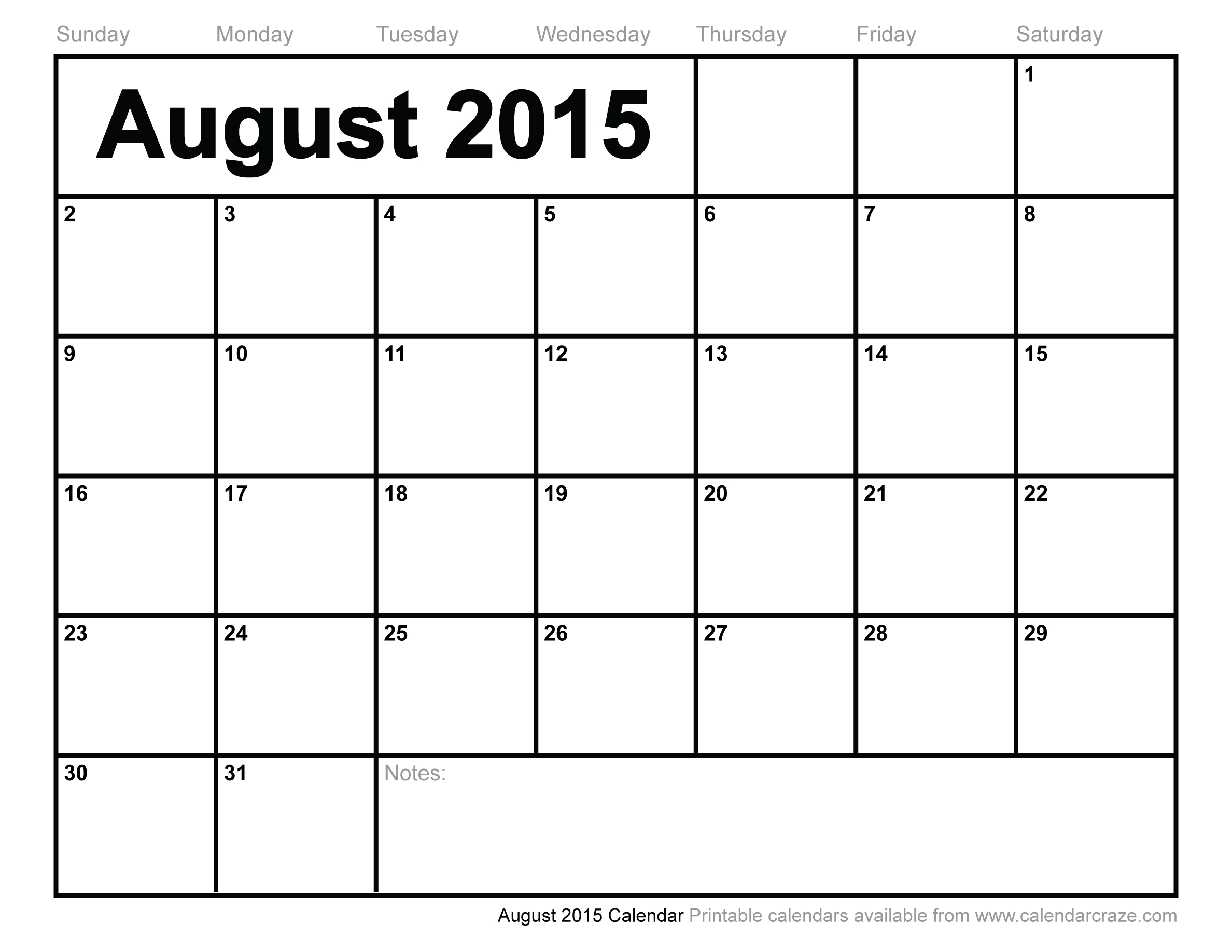 YAB makes doggie treats to sell.
Post call for food donations on Twitter
Call Toni’s Pizza for volunteer dinner
Pass piggy bank during board mtg
Attend grant applicant workshop
YAB sells treats at county fair.
Ask church for free use of Family Life Center.
Contact bank for promo erasers.
30 Asks in 30 Days Activity
Take 10 minutes to generate ideas for one week of “asks” and add them to your calendar.

At least one of the “asks” must be related to resources needed in your action plan.
[Speaker Notes: When time is called, ask for volunteers to share their best idea for an ask.  Or, if there’s time, give tables 3-5 minutes to share their ideas and to pick the best or most unique “ask’ to share with the room.  Call on tables to share the one they selected.]
Helpful Resources
CADCA, www.cadca.org   

Community Tool Box,  www.ctb.ku.edu   

CDC, A Sustainability Planning Guide for Healthy Communities, www.cdc.gov 

Independent Sector, www.independentsector.org
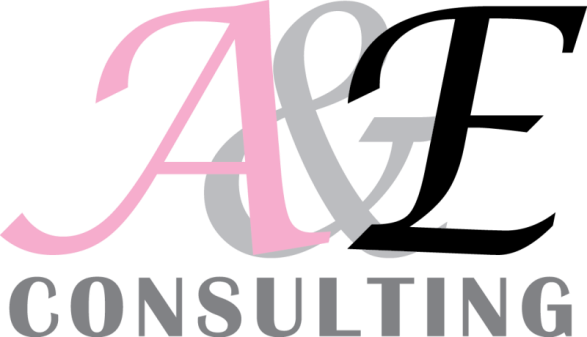 supporting collaboration 
& community-level change
Ari Russell    ari@aneconsulting.com
 
Ellen Gerstein  ellen@aneconsulting.com